Figure 5. Misregulation of iron homeostasis in cells depleted of ISD11. (A) Iron contents assay. Iron contents were ...
Hum Mol Genet, Volume 18, Issue 16, 15 August 2009, Pages 3014–3025, https://doi.org/10.1093/hmg/ddp239
The content of this slide may be subject to copyright: please see the slide notes for details.
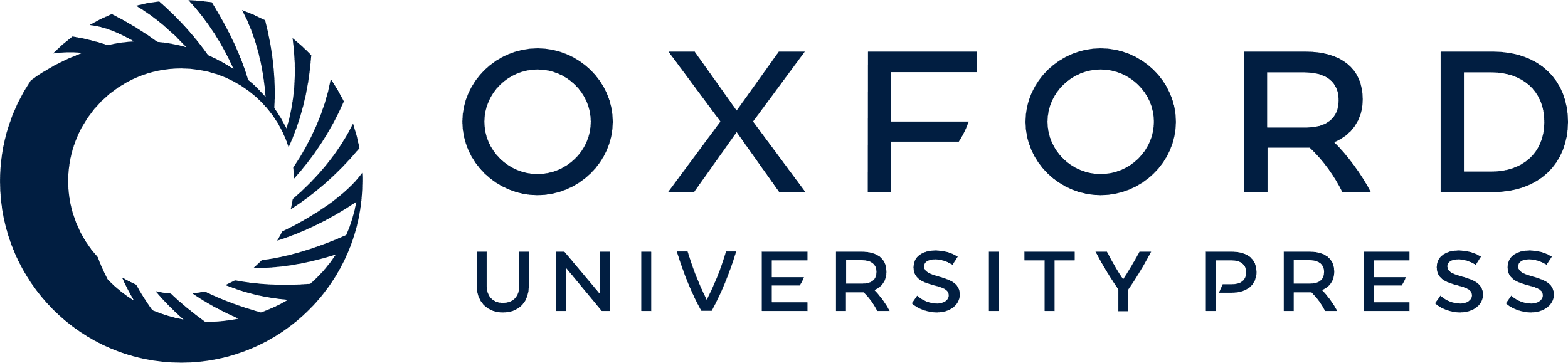 [Speaker Notes: Figure 5. Misregulation of iron homeostasis in cells depleted of ISD11. (A) Iron contents assay. Iron contents were determined as described in Materials and Methods, Y-axis stands for the value of iron contents in the unit of µg/dl [Fe2+]. Data are mean ± SE (n = 3). Analysis of variance (ANOVA) was used for the statistical analysis, with P-value is <0.05 considered to be significant. The results shown are representative of data from three independent experiments with similar results. Statistical analyses of the data from these three experiments showed that there is no significant difference among wild-type, mock and negative control, since the iron contents were 51.1 ± 2.58; 48.8 ± 1.03 and 54.87 ± 1.65, respectively. However, the iron contents were 85.43 ± 2.41 for oligo1-treated cells, 154.60 ± 5.02 for oligo2-treated cells and 123.33 ± 5.59 for oligo3-treated cells; these values are significantly different (P < 0.05) from those of RNAi oligo-treated cells, as calculated by ANOVA followed by two-tail Dunett's test. (B) Perls' diaminobenzidine Ferric iron staining of wild-type cells (A and E), mock-transfected cells (B and F), cells transfected with negative control siRNA (C and G) and cells transfected with ISD11 siRNA (D and H) in normal or iron-supplemented medium.


Unless provided in the caption above, the following copyright applies to the content of this slide: Published by Oxford University Press 2009]